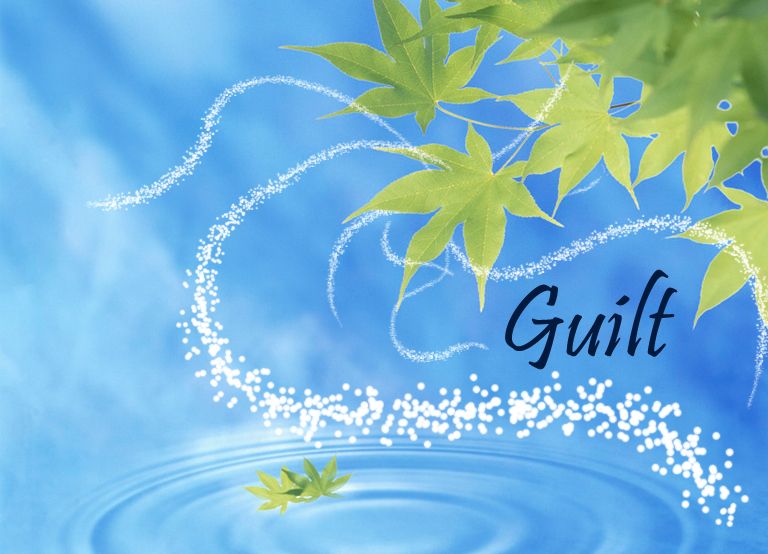 5. tanulmány – A bűntudat
Írta: Julian Melgosa
General Conference
Women’s Ministries Department
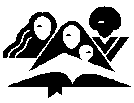 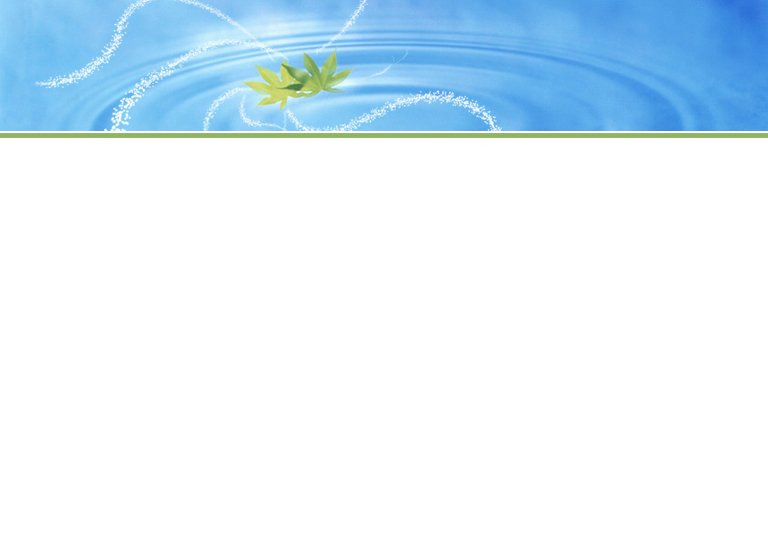 Alapige
„Ha a bűnöket számon tartod, Uram, Uram, ki marad meg akkor? De nálad van a bocsánat, ezért félnek téged” (Zsolt 130:3-4).
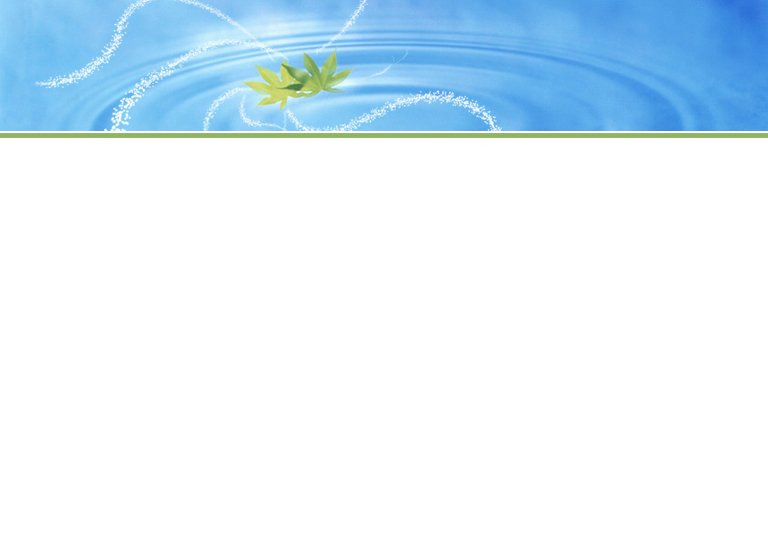 A bűntudat az egyik legfájdalmasabb és legbénítóbb érzelmi tapasztalat. Okozhat szégyenérzetet, félelmet, bánatot, haragot, idegességet, sőt, fizikai betegséget is.
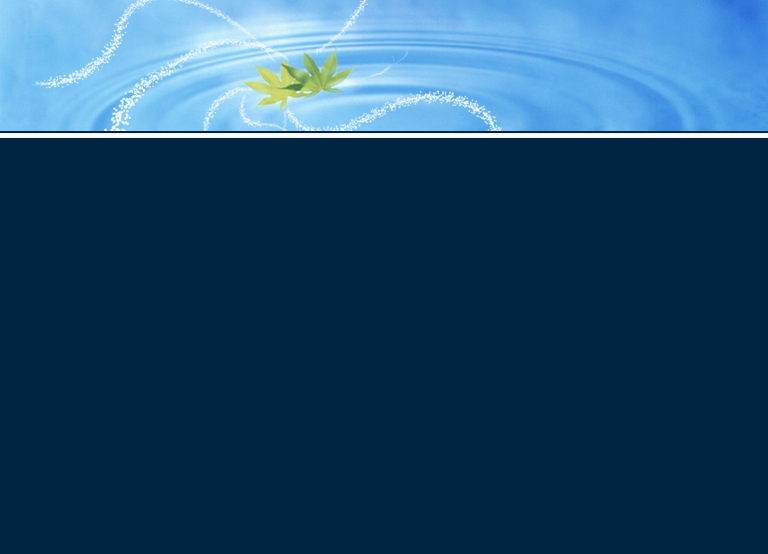 Ebben a tanulmányban négy bibliai beszámolót fogunk elemezni abból a szempontból, hogy jobban megértsük a bűntudat folyamatát, és levonjuk a következtetést, hogy mit tanulhatunk mindebből. Láthatjuk majd, hogy helyes mederben tartva a bűntudat Isten eszköze lehet – áldásunkra.
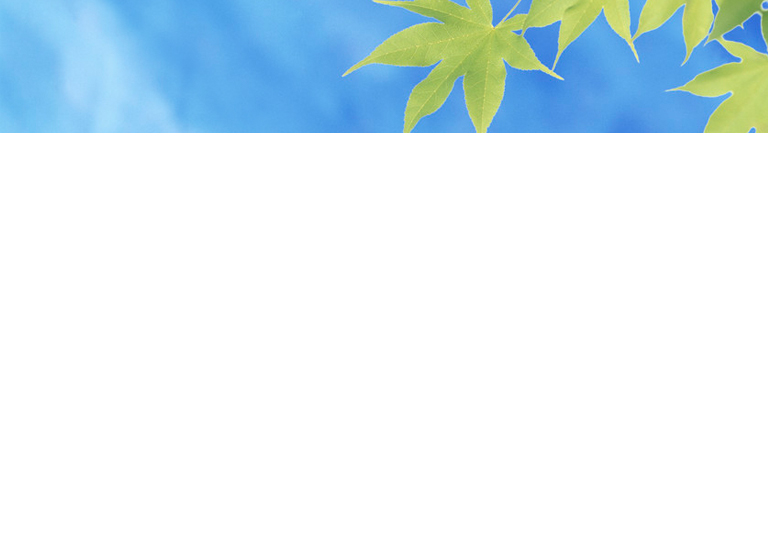 A szégyen
Olvassuk el 1Móz 3:8-13 verseit! Hogyan mutatta ki Ádám és Éva a bűntudatot, ami bennük támadt? Miért volt különösen rossz Ádám reakciója?
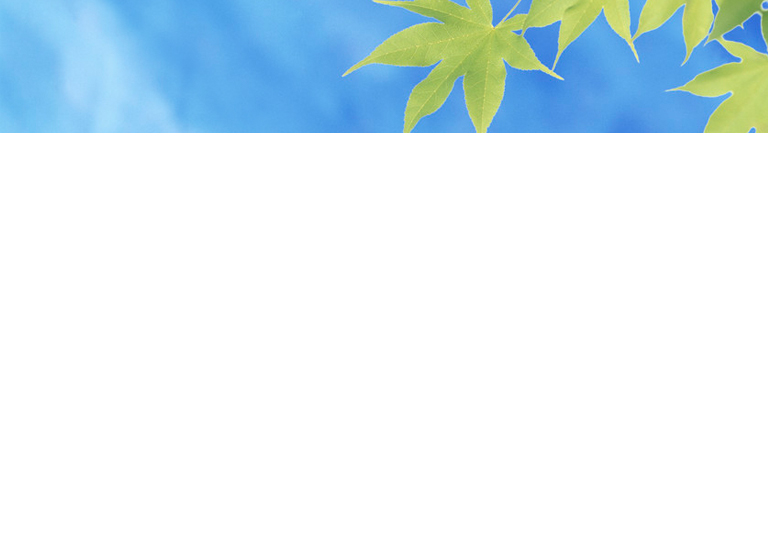 A bűntudat volt az emberek első negatív, káros érzése. Ádám és Éva, miután vétkezett, egészen másképpen kezdett viselkedni, mint ahogy korábban tette.
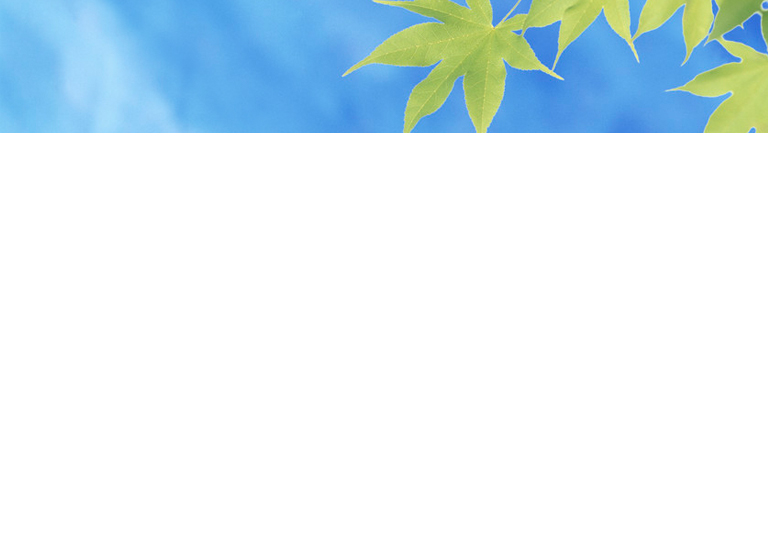 Az igazi megoldás abban van, ha teljes felelősséget vállalunk saját tetteinkért és Istent keressük, aki felszabadíthat a bűntudat alól. „Nincs tehát most már semmiféle kárhoztató ítélet azok ellen, akik a Krisztus Jézusban vannak” (Róm 8:1).
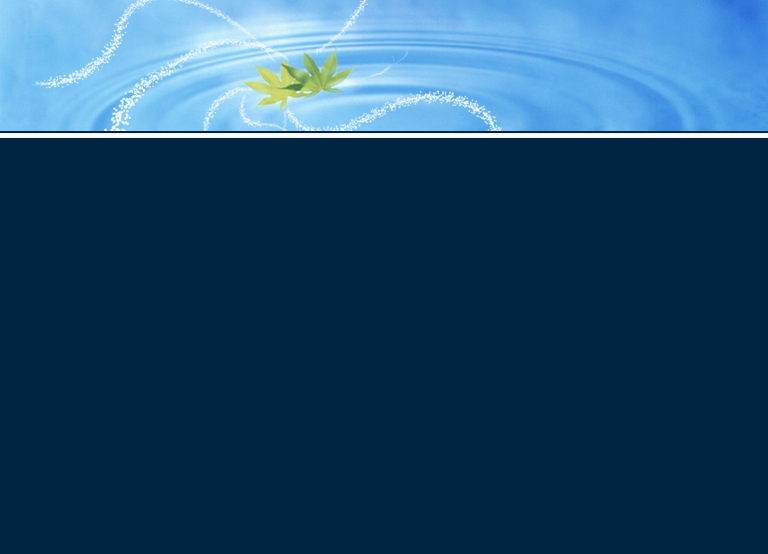 Mit veszel észre magadon, hogyan reagálsz a bűntudatra? Ádámhoz hasonlóan rögtön másokat okolsz saját rossz tetteidért? Miként tanulhatod meg, hogy szembenézz azzal, amit elrontottál, és utána Isten kegyelméből továbblépj?
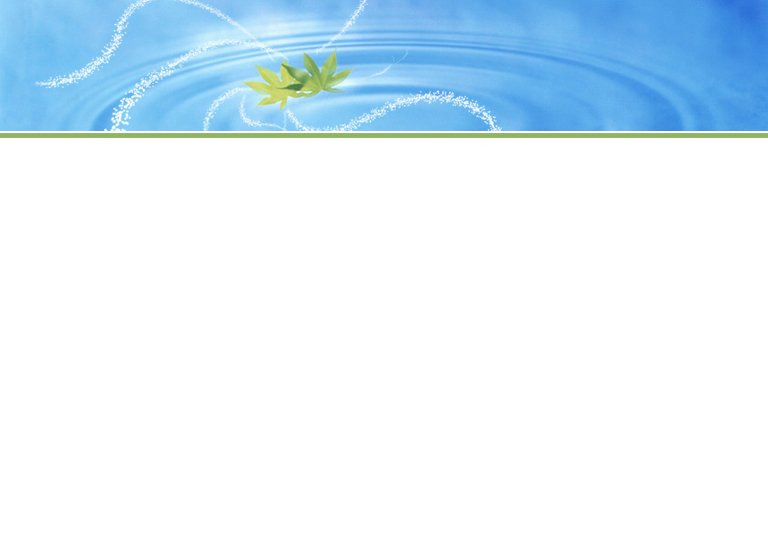 József testvéreinek ijedelme
A bűntudat a múlt bizonyos történéseivel kapcsolatos, néha csupán csak egy röpke esemény képe, amit agyunkban újra meg újra visszajátszunk. Máskor egy felvillanó kép alakjában jelenik meg, ami betölti elménket és megjelenik álmainkban, sőt, rémálmainkban.
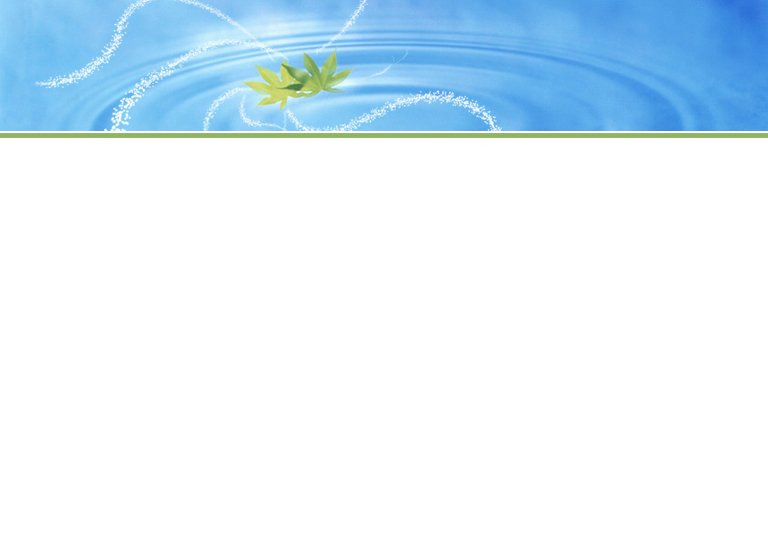 Hogyan hatott még József testvéreire a bűntudat?
A bűntudattól sújtott emberek újra és újra egy gondolat körül forognak, rágódnak azon a tényen, hogy megtették, amit megtettek, félnek a következményektől, és hibáztatják magukat. Ez a töprengés sok idegességet, frusztrációt okoz, az egyén haragszik önmagára, hogy miért nem döntött és tett másképp az adott pillanatban.
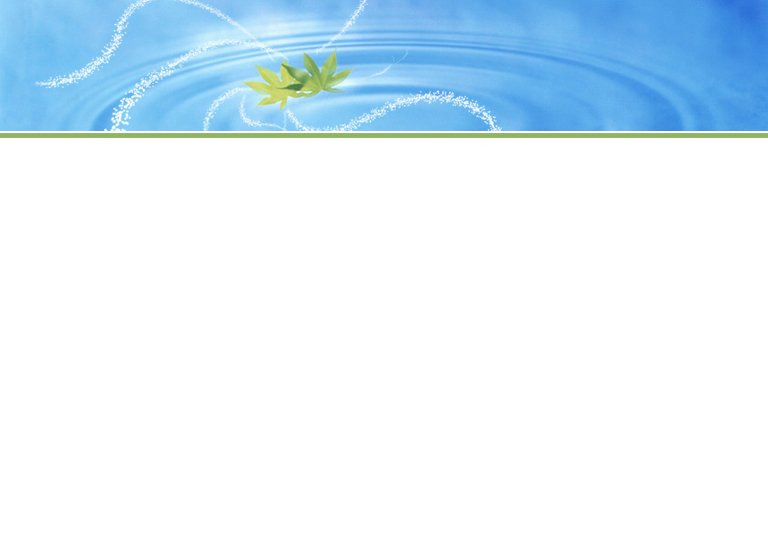 József nemes jelleme egyértelműen kitűnik, és bocsánatot ajánl fel testvéreinek. Bátorítja őket, hogy hagyjanak fel az önváddal. Biztosítja őket arról, hogy az események sorozatára szükség volt Isten tervéhez, hogy sokakat megmenthessen.
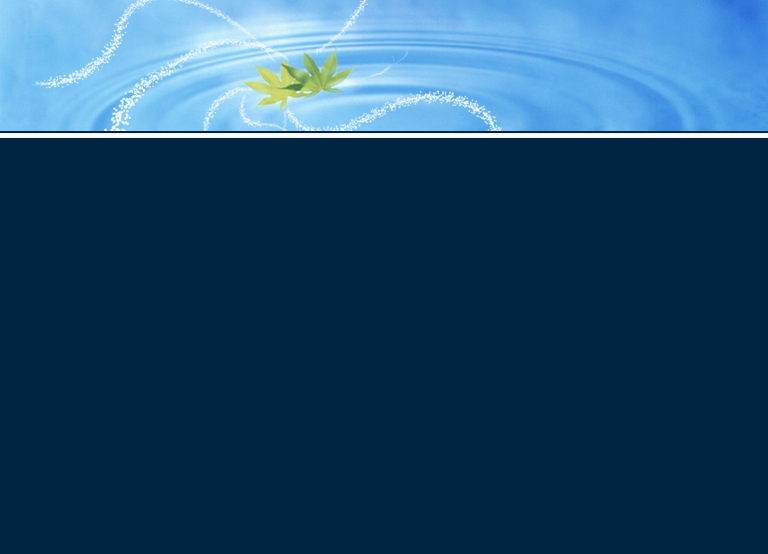 Az alázatos bűnvallás az egyetlen módja annak, hogy a bűntudattól megszabaduljunk. „Bűneitek hegyként lehetnek előttetek; de ha megalázzátok szíveteket és megvalljátok bűneiteket, bízva a megfeszített és feltámadt Üdvözítő érdemeiben, Ő megbocsát és megtisztít titeket minden igazságtalanságtól… [Az Ő igazságának műve] békesség, annak hatása mindörökre nyugalom és biztonság” (Ellen G. White: Az apostolok története. Budapest, 2003, Advent Kiadó. 373. o.).
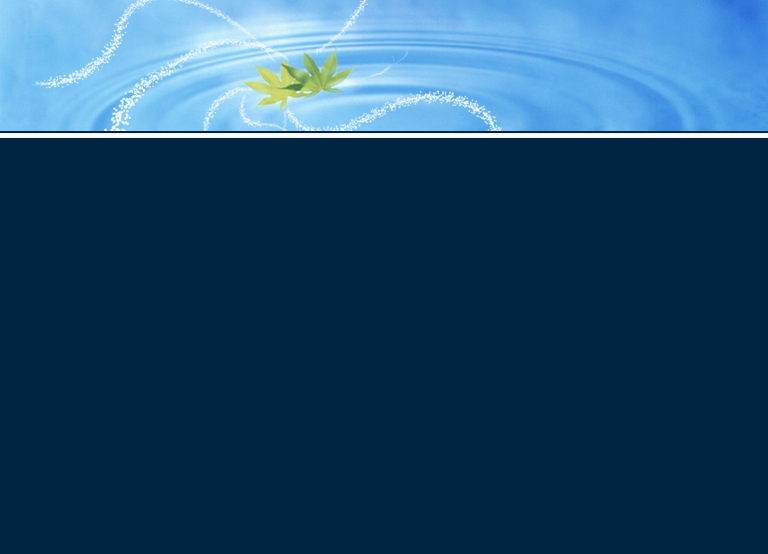 Olvassuk el a 32. zsoltárt! Mit tanít ez a rész a bűntudatról és a bűnbánatról? Mit ért Dávid azon, hogy „Míg hallgattam…” Mi történik, amikor valaki hallgat? Mi volt Dávid megoldása a bűntudatra?
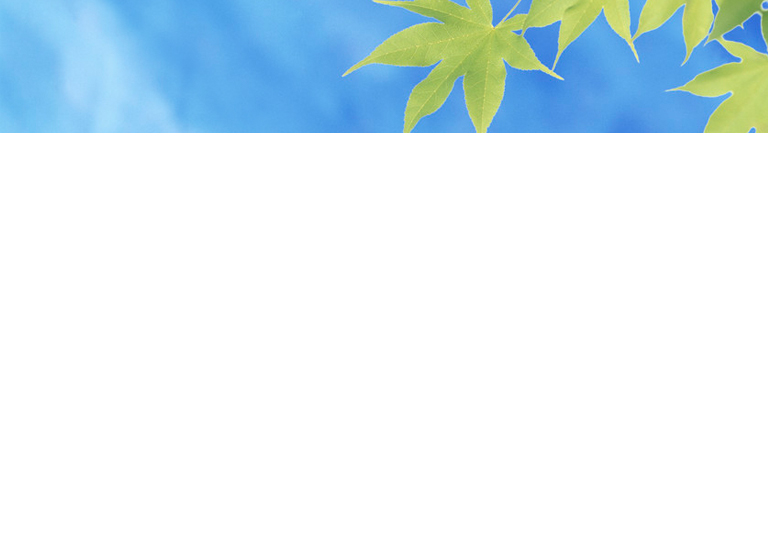 Az őszinte bűnvallás jó a léleknek, és úgy tűnik, a testnek is.
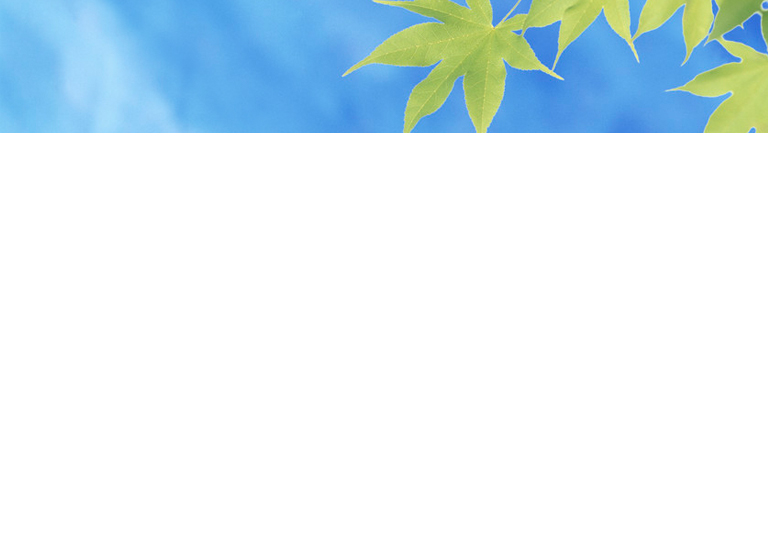 A bűntudat, mint minden más negatív érzés, azonnali változásokat okoz a viselkedésben, hosszú távon pedig rombolja a fizikai egészséget. Viszont azoknak, akik ismerik Istent, nem szükséges ilyen kockázatnak kitenniük magukat. Dávid bizonyságtételében ott van a bűntudat ellenszere: „Megvallottam neked vétkemet… és te megbocsátottad bűnömet” (5. v.).
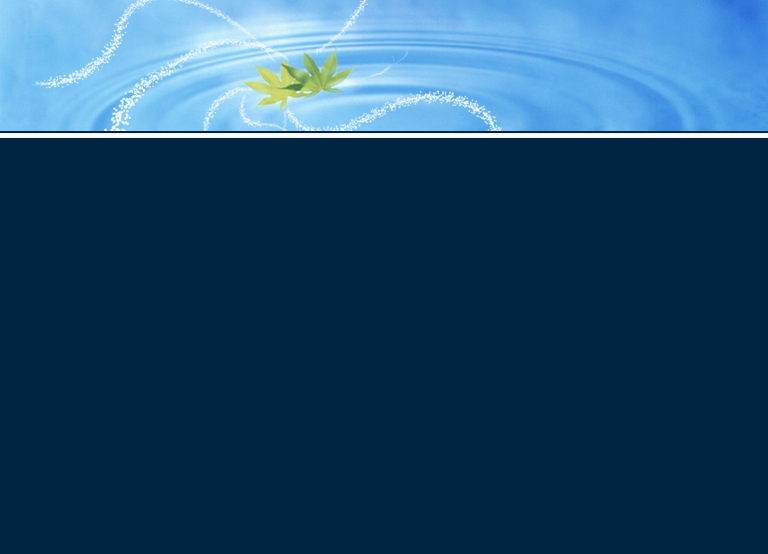 Tudsz-e említeni olyan dolgot, ami régebben még zavart, ma viszont már nem? Ha igen, lehet, hogy a lelkiismereted kezd érzéketlenné válni? Próbáld meg távolabbról szemlélni önmagadat: teszel olyan dolgokat, amik kellene, hogy zavarják a lelkiismeretedet, de nem zavarják?
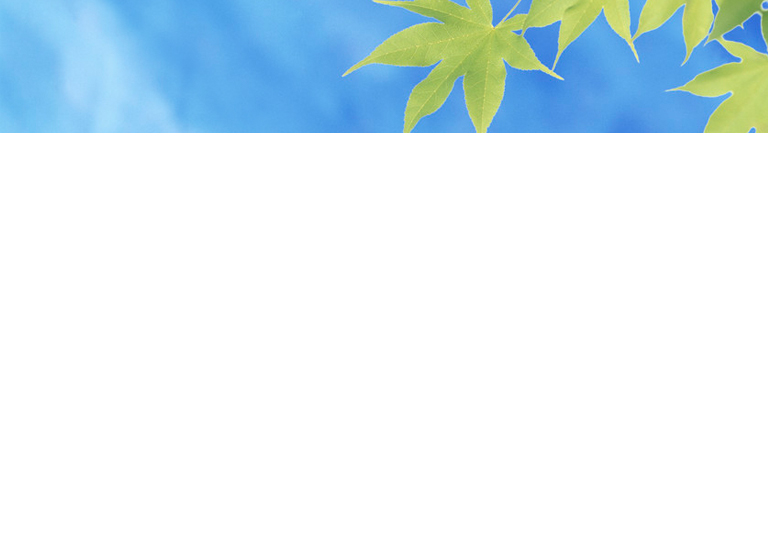 Keserű könnyek
A bűntudat egyik legjellemzőbb megnyilvánulásáról Mt 26:75-ben olvashatunk. Miért érzett olyan mardosó bűntudatot Péter? Volt valaha hasonló tapasztalatod? Ha igen, mit tanultál belőle, hogy a későbbiek során ne kövesd el ugyanazt a hibát?
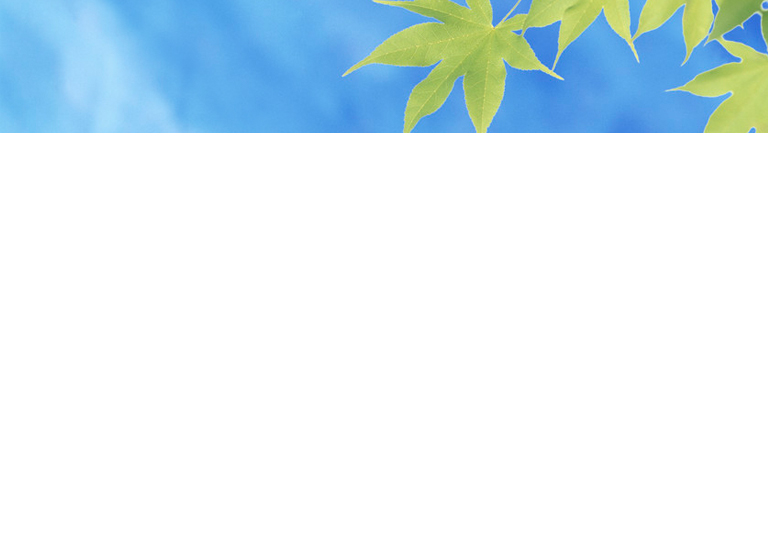 A fontos tény azonban az, hogy Pétert megtérésre vezette a sírás: szívbéli változásra és valódi bűnbánatra, bármilyen fájdalmas volt is a folyamat. Időnként bizony ez az ára: meg kell látnunk valódi önmagunkat, észre kell vennünk, mi lakik a szívünk mélyén, és milyen csalásra vagyunk fogékonyak, s akkor esünk összetörve az Úr lába elé – akárcsak Péter.
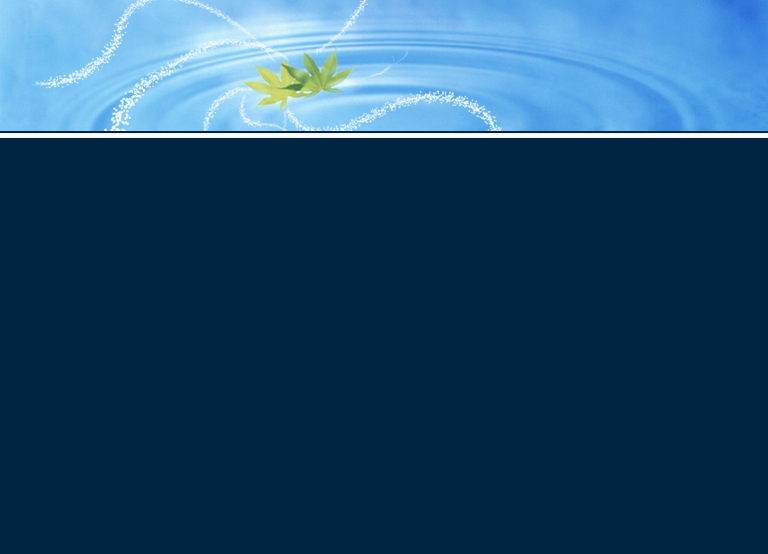 Teljes megbocsátás
„Nincs tehát most már semmiféle kárhoztató ítélet azok ellen, akik a Krisztus Jézusban vannak” (Róm 8:1). Mit ígér nekünk ez az igevers? Hogyan válhat valósággá ez az ígéret a mi életünkben?
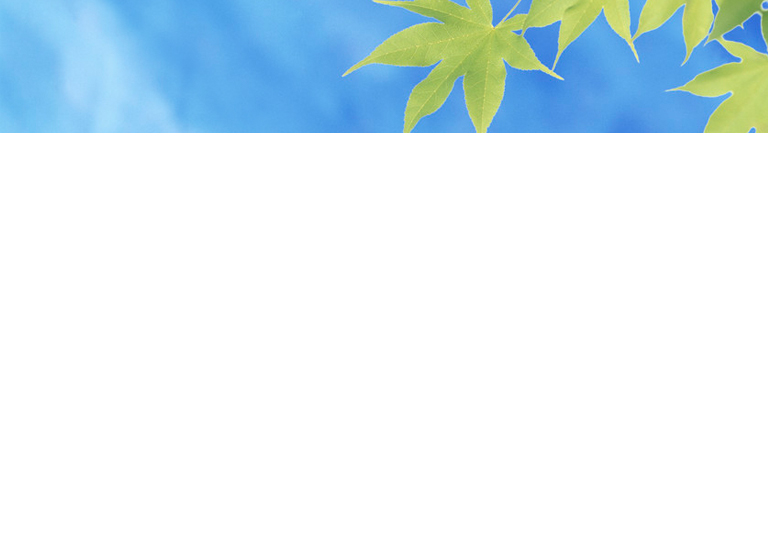 Olvassuk el az alábbi három igeszakaszt! Hogyan vetnek fényt arra, mit is jelent valójában Isten megbocsátása? 
Zsolt 103:12 
Ézs 1:18 
Mik 7:19
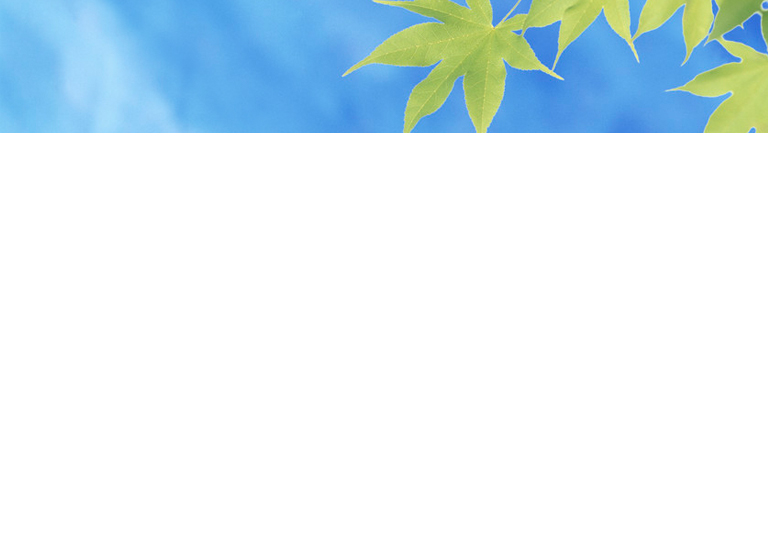 Egyszerűen annyit tehetünk, hogy hittel elfogadjuk, és imádkozunk: „Uram, alázattal megvallom neked bűneimet, elfogadom megbocsátásodat és megtisztításodat. Ámen.”
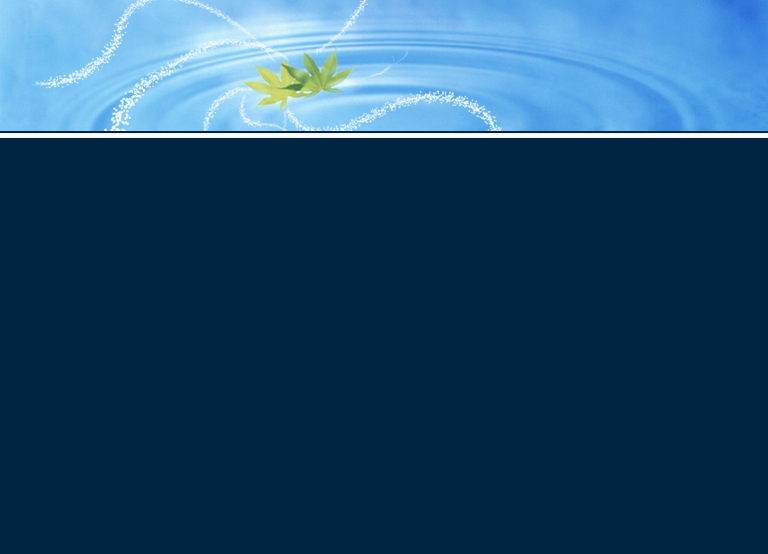 Milyen tanácsot adnál valakinek, aki múltbeli bűnei miatt bűntudattal küszködik, és bár azt állítja, hogy elfogadta Krisztust, mégsem tud a bűntudat által keltett nyomasztó érzésektől megszabadulni? Hogyan segítesz az ilyen személyeknek?
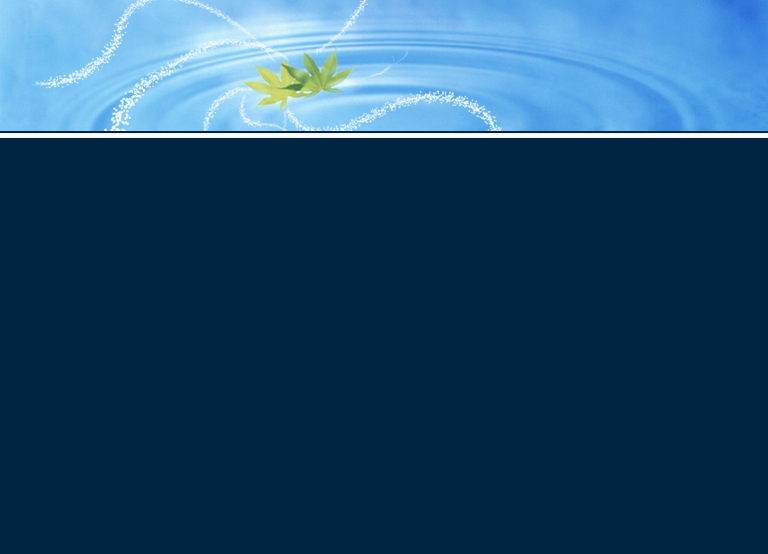 Ahogy a tanulmányban láttuk, Isten felhasználhatja a bűntudatot arra, hogy hitet és megtérést hozzon szívünkbe. Származik-e a bűntudatból egyéb előny, vagy áldás? Ha igen, akkor mi?